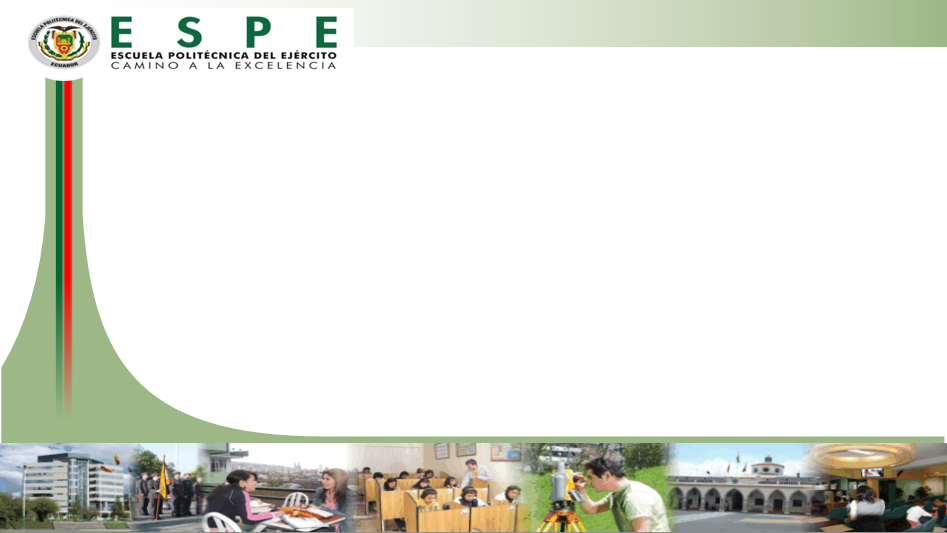 DEPARTAMENTO DE CIENCIAS DE LA ENERGÍA Y MECÁNICA 
CARRERA DE INGENIERÍA MECÁNICA
“ANÁLISIS DEL RENDIMIENTO TÉRMICO DE UN TERMOSIFÓN CERRADO DE DOBLE FASE, USANDO DIFERENTES CONFIGURACIONES DE ALETAS CON NANOFLUIDOS DE AL2O3 Y NANOTUBOS DE CARBONO”
AUTORES: 

GONZÁLEZ LAGLA OMAR DANIEL 
JARAMILLO CALDERÓN KEVIN GONZALO

DIRECTOR: 
ING. CARRIÓN MATAMOROS, LUIS MIGUEL
SANGOLQUÍ  2022
GENERALIDADES
DEFINICION DEL PROBLEMA
GENERALIDADES
OBJETIVOS
OBJETIVO GENERAL
Analizar el rendimiento térmico de un termosifón cerrado de doble fase, usando diferentes configuraciones de aletas con nanofluidos de Al2O3 y nanotubos de carbono.
GENERALIDADES
OBJETIVOS ESPECÍFICOS
Construir un termosifón cerrado de doble fase con diferentes configuraciones de aleteados internos.
Analizar la influencia de distintas configuraciones de aletas internas en el rendimiento térmico del termosifón.
Analizar el efecto del uso de nanofluidos de Al2O3 y nanotubos de carbono en el rendimiento térmico de un termosifón cerrado de doble fase.
Determinar la proporción de llenado necesaria para un rendimiento térmico óptimo de un termosifón cerrado de doble fase
DESCRIPCIÓN PRELIMINAR
ESQUEMA DE UN TERMOSIFÓN CERRADO DE DOBLE FASE
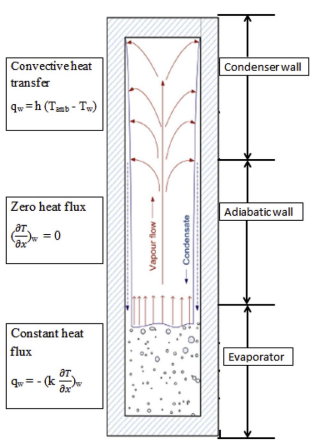 PROCESOS DE TRANSFERENCIA DE CALOR
Ebullición de piscina
Conducción
Convección
Condensación de película
Tomado de (Y. Naresh, C. Balaji, 2018.).
DESCRIPCIÓN PRELIMINAR
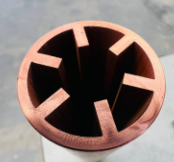 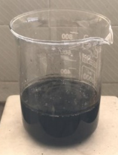 METODOLOGÍA
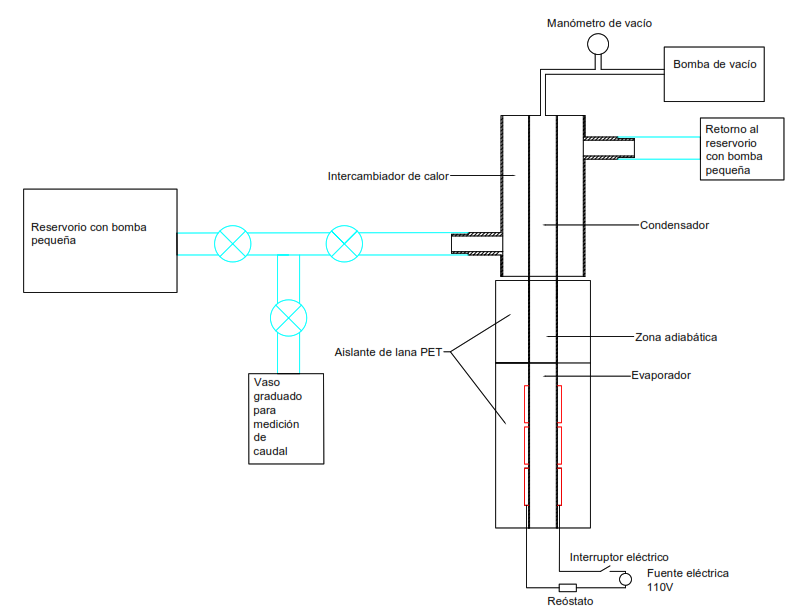 TERMOSIFÓN CONSTRUCCIÓN Y ENSAMBLE
METODOLOGÍA
TERMOSIFÓN CONSTRUCCIÓN Y ENSAMBLE
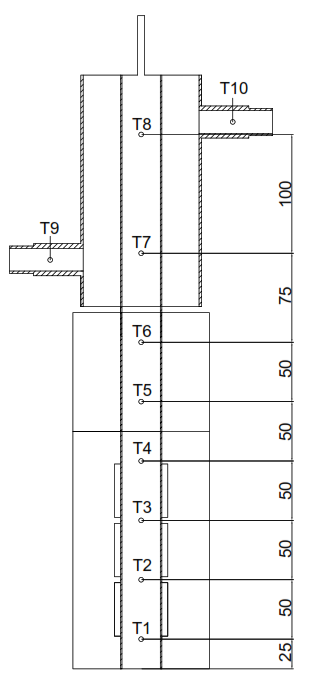 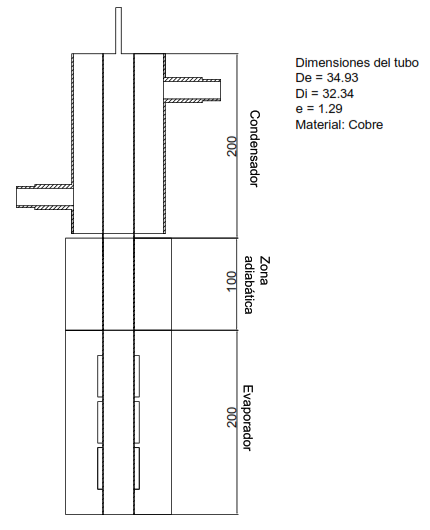 METODOLOGÍA
DEFINICIÓN DE PARÁMETROS
Caudal del agua: 20 LPH, 40 LPH Y 60 LPH.
Taza de llenado: 25%, 50% y 100% del volumen del evaporador.
Potencia de entrada: 50 W, 75W, 100W, 125 W y 150W.
Fluido de trabajo: Se utilizará agua destilada y nano fluidos de Al2O3 y NTC al 0,02%, 0,5% y 1,5% de concentración en peso.
Número de aletas: Se tuvo cuatro diferentes condensadores con 0, 4, 6 y 8 número de aletas internas.
METODOLOGÍA
TERMOSIFÓN CONSTRUCCIÓN Y ENSAMBLE
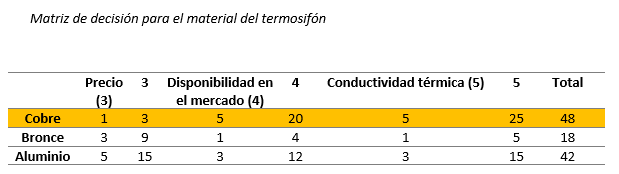 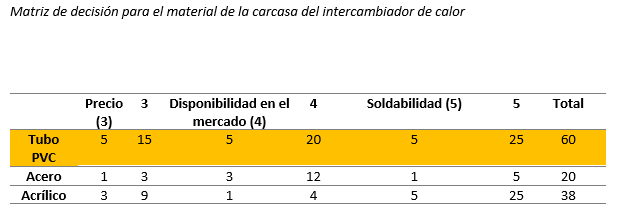 METODOLOGÍA
TERMOSIFÓN CONSTRUCCIÓN Y ENSAMBLE
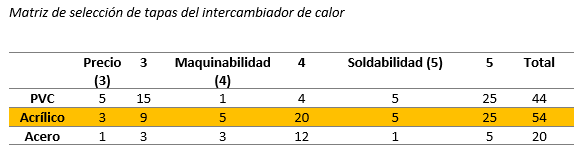 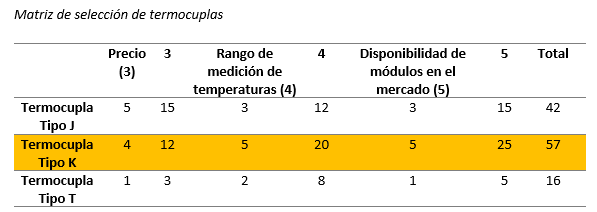 METODOLOGÍA
TERMOSIFÓN CONSTRUCCIÓN Y ENSAMBLE
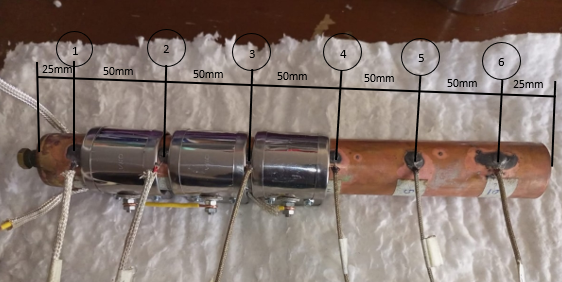 METODOLOGÍA
TERMOSIFÓN CONSTRUCCIÓN Y ENSAMBLE
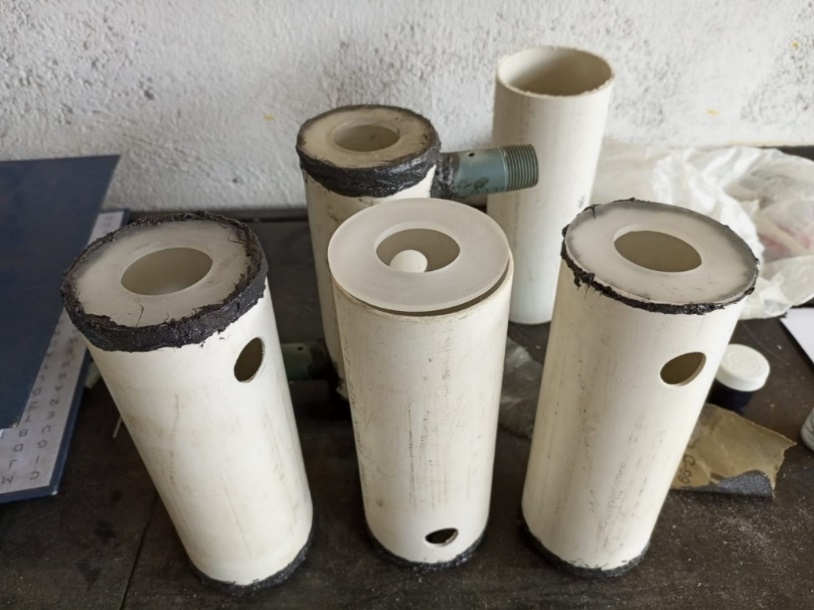 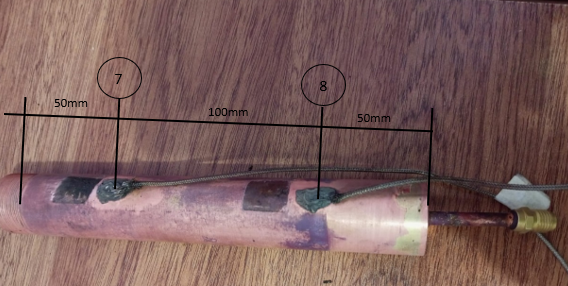 METODOLOGÍA
TERMOSIFÓN CONSTRUCCIÓN Y ENSAMBLE
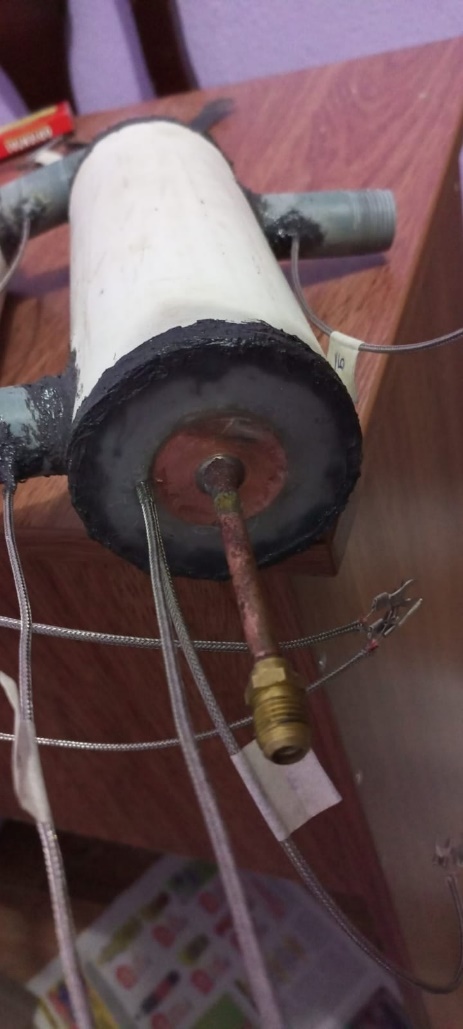 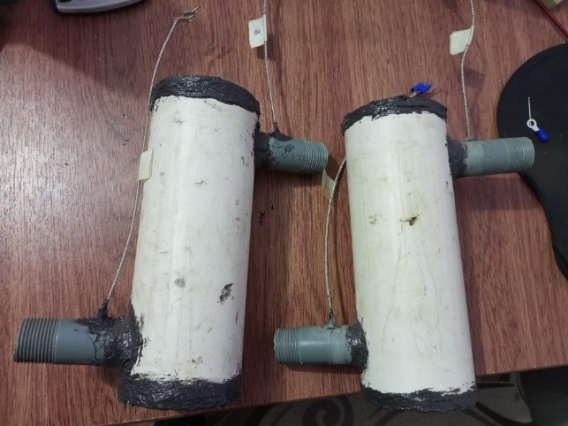 METODOLOGÍA
TERMOSIFÓN CONSTRUCCIÓN Y ENSAMBLE
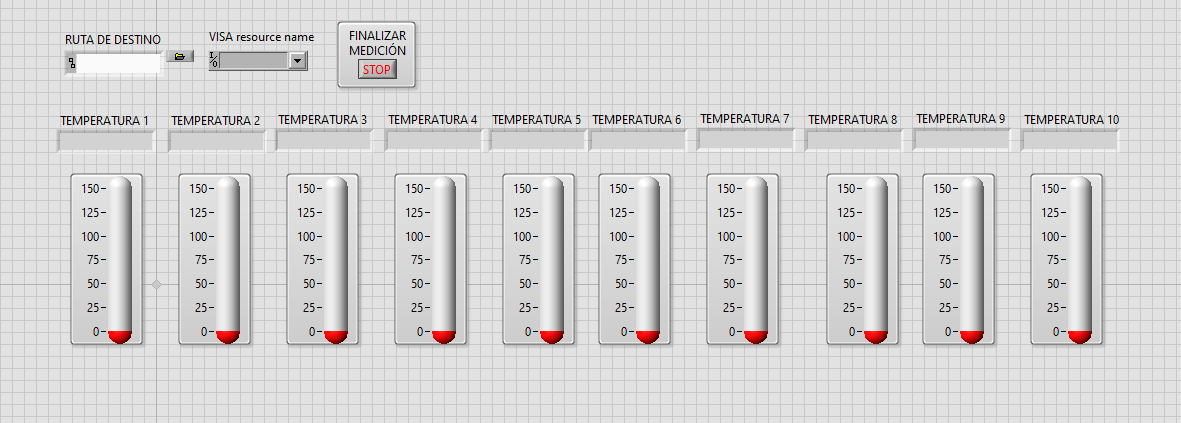 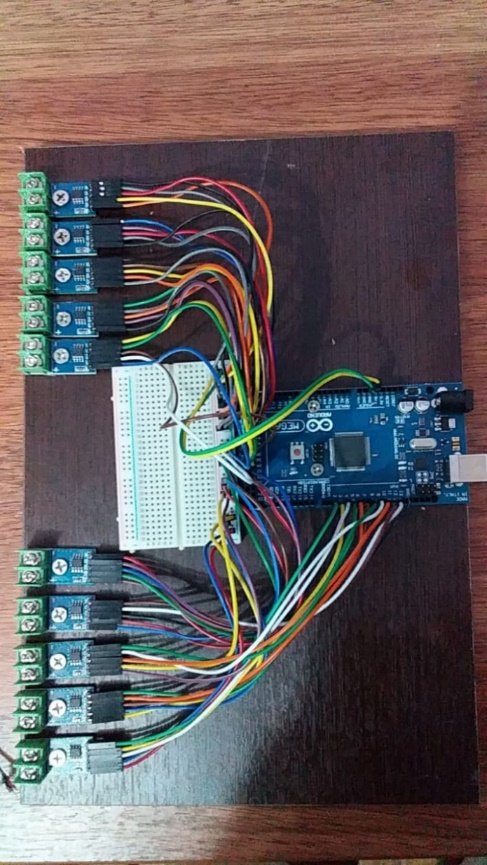 METODOLOGÍA
TERMOSIFÓN CONSTRUCCIÓN Y ENSAMBLE
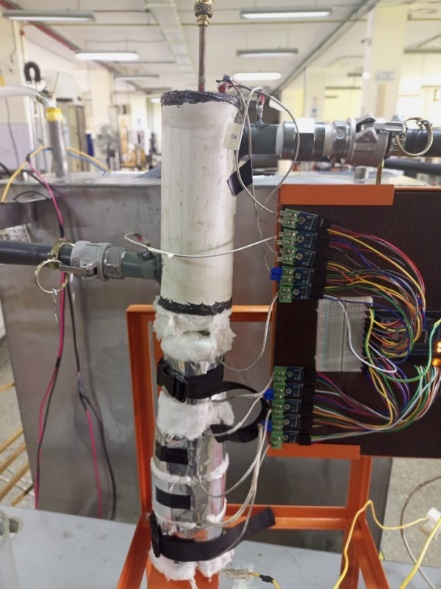 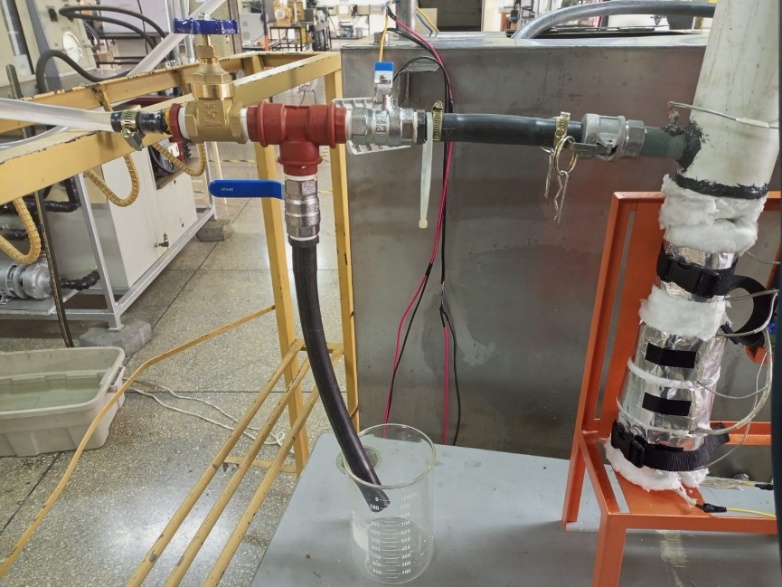 METODOLOGÍA
CHEQUEOS EXPERIMENTALES
Para la operación del termosifón, debemos cerciorarnos de la verticalidad del equipo.	
Se verificó la ausencia de fugas en el intercambiador de calor del condensador con caudal de 180 LPH durante 1 hora.
Después de que el termosifón es ensamblado se realiza una prueba de fugas en el termosifón, para lo cual se activa la línea de vacío. Una vez que el dispositivo llega a una presión manométrica de -15 inHg, se deja el sistema sin perturbar por 5 horas.
METODOLOGÍA
TERMOSIFÓN CONSTRUCCIÓN Y ENSAMBLE
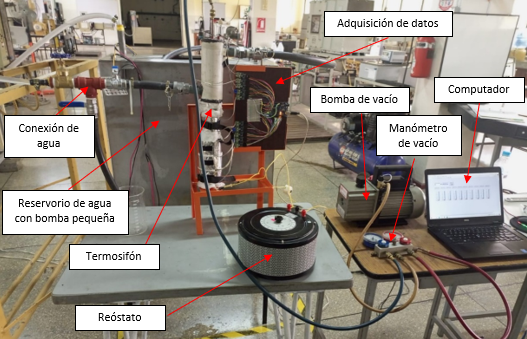 Paso 1: Inyección de fluidos de trabajo.
Paso 2: Se realiza vacío dentro del termosifón:
Paso 3: Medición del caudal.
Paso 4: Se regula la potencia de entrada de las resistencias.
Paso 5: Ejecución del programa e inicialización del proceso.
METODOLOGÍA
TERMOSIFÓN CONSTRUCCIÓN Y ENSAMBLE
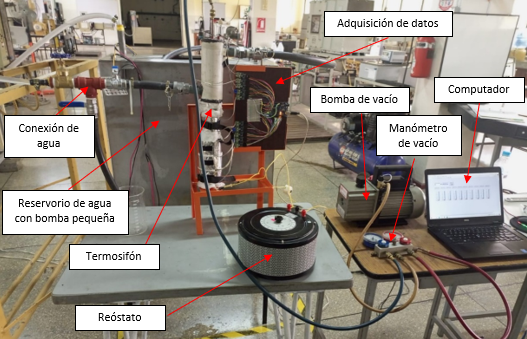 Paso 6: Se pausa la adquisición de datos, se cambia la potencia de entrada y se ejecuta nuevamente para un nuevo ensayo.
Paso 7: Se cambia de condensador.
Paso 8: Se cambia el fluido de trabajo.
METODOLOGÍA
PREPARACIÓN DE NANOFLUIDOS
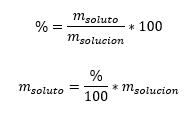 METODOLOGÍA
PREPARACIÓN DE NANOPARTÍCULAS
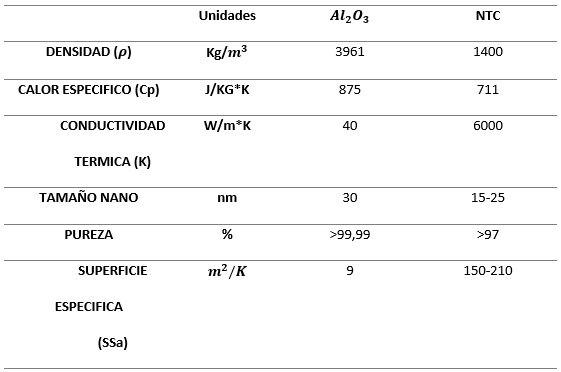 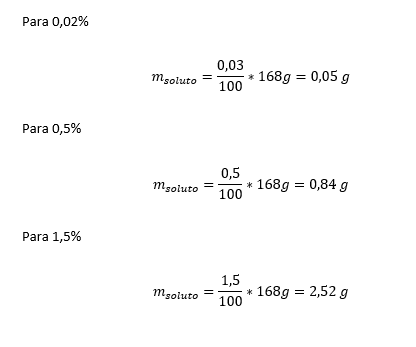 CARACTERÍSTICAS Y PROPIEDADES DE NANOPARTÍCULAS
METODOLOGÍA
PREPARACIÓN DE FLUIDO BASE
El fluido base estará compuesto por un 95% de agua destilada y 5% de etilenglicol, como se utilizará el factor de llenado de 100% el volumen requerido para cada fluido de trabajo es de 168 ml,.
METODOLOGÍA
PREPARACIÓN DE NANOFLUIDOS
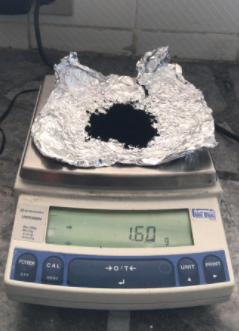 De acuerdo a las concentraciones, se pesó 0.05g, 0.84g y 2.52g de cada nanopartícula (Al2O3 y NTC).
METODOLOGÍA
PREPARACIÓN DE NANOFLUIDOS
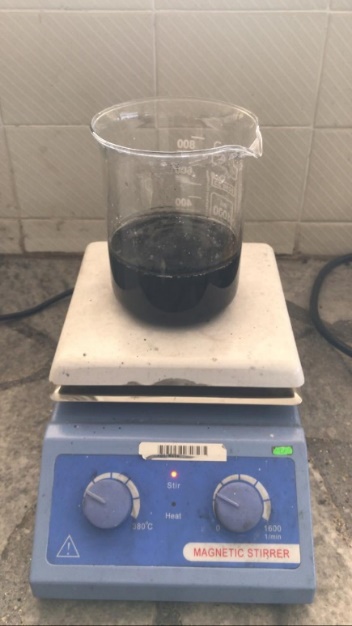 Se utilizó el equipo de agitación magnética del laboratorio, en el cual mantendremos el proceso a 1600 rpm durante 1 hora.
METODOLOGÍA
PREPARACIÓN DE NANOFLUIDOS
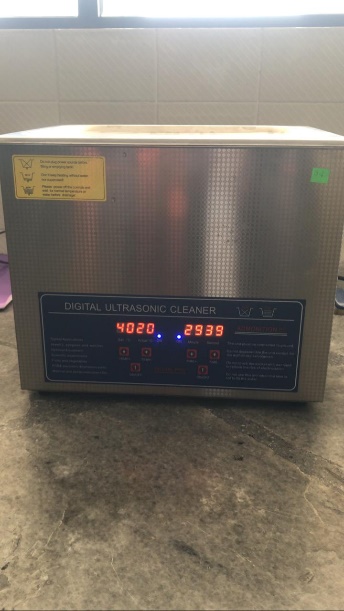 El proceso de sonicación se realizó a una temperatura de 40 °C durante 1 hora en el equipo encontrado en el laboratorio de fluidos
ANÁLISIS DE RESULTADOS
Caudal
Variación de la temperatura promedio a lo largo del termosifón para distintos valores de potencia y caudales
ANÁLISIS DE RESULTADOS
RADIO DE LLENADO
ANÁLISIS DE RESULTADOS
RADIO DE LLENADO
ANÁLISIS DE RESULTADOS
DISTRIBUCION DE TEMPERATURAS PARA DISTINTOS FLUIDOS DE TRABAJO
100 W       0 aletas
Al2O3
NTC
ANÁLISIS DE RESULTADOS
NÚMERO DE ALETAS
Resistencia térmica vs número de aletas
Al2O3 0.02%
NTC 0.02%
ANÁLISIS DE RESULTADOS
NÚMERO DE ALETAS
Resistencia térmica vs número de aletas
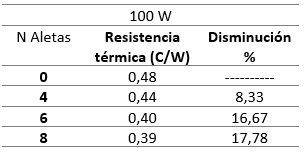 Agua destilada
ANÁLISIS DE RESULTADOS
EFICIENCIA TÉRMICA
Al2O3  1.5%
NTC  1.5%
METODOLOGÍA
EFICIENCIA TÉRMICA
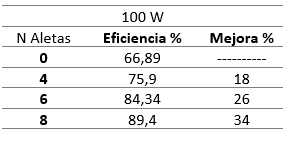 Agua destilada
ANÁLISIS DE RESULTADOS
EFECTO DEL USO DE NANOFLUIDOS
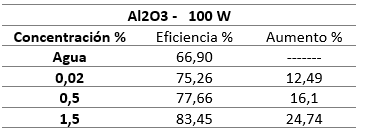 Agua y Al2O3
ANÁLISIS DE RESULTADOS
EFECTO DEL USO DE NANOFLUIDOS
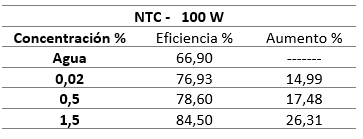 Agua y NTC
ANÁLISIS DE RESULTADOS
EFECTO DEL USO DE NANOFLUIDOS
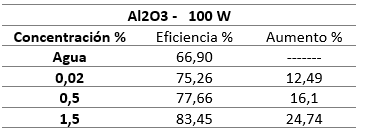 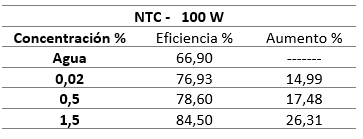 ANÁLISIS DE RESULTADOS
8,58 cUSD/kWh
ANALISIS ECONÓMICO
Uso de aletas para 150 W
Uso de Al2O3
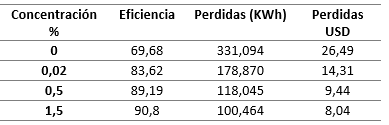 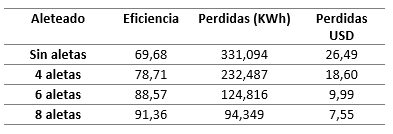 Uso de NTC
Uso de nanopartículas y 8 aletas
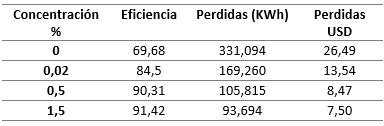 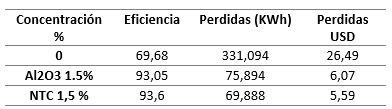 Conclusiones
1)
Termosifón
0,4,6 y 8 aletas
Al203   y    NTC
2)
21 %
4 Aletas
26 %
6 Aletas
8 Aletas
36 %
Conclusiones
3)
>4 Aletas
Nanofluidos
1.5 %     6 Aletas
3%		  8 Aletas
P > 125 W
4)
n   =   90.8%
Al2O3 1.5 %
AGUA   66.89%
n   =   89.19%
Al2O3 0.5 %
n   =   83.62%
Al2O3 0.02 %
Conclusiones
n   =   91.42%
5)
NTC 1.5 %
n   =   90.3%
NTC 0.5 %
n   =   84.5%
NTC 0.02 %
6)
20.62%
25%
R
FR        100%
9.52%
50%
Recomendaciones
1)
Vacío a -15 inHg ≈ -52 KPa
Prueba de fugas en vacío
Durante 24 horas
2)
Precisión de medidas
Vatímetro
Optimización de tiempo
3)
Mejoramiento de la estructura
Fijación en posición vertical
Inclusión de nivel
GRACIAS POR SU ATENCIÓN